Профком КНИТУ
                                   приглашает работников               
                                      – членов профсоюза 
                        на совершенно невероятное
                               событие в двух действиях                                                                             
                                «Женитьба»
 
                              в Казанский академический
                                русский Большой драматический
                                          театр им. В.И. Качалова
                                 22 ноября (ср) 2023 г. в 18.00
                                   Внимание! Малая сцена
                                      Режиссер-постановщик – народный артист Татарстана
                                                                                                                                          Илья Славутский
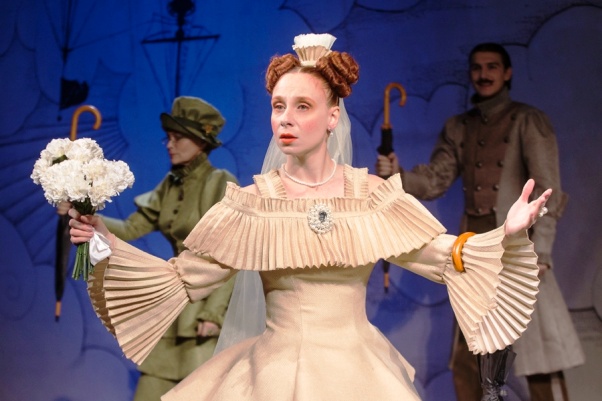 Спектакль
по пьесе 
Н.В. Гоголя
В главных ролях – Илья Славутский и Елена Ряшина
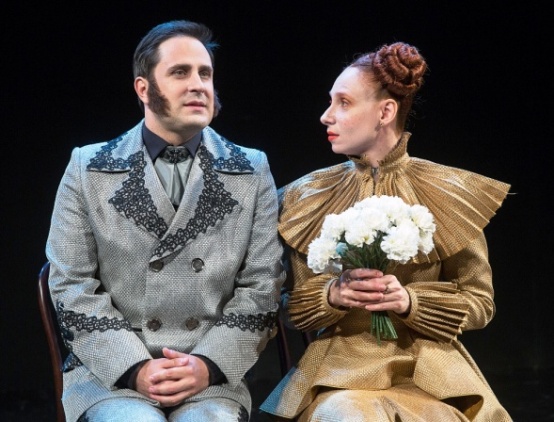 Продолжительность спектакля –  2 часа 20 минут
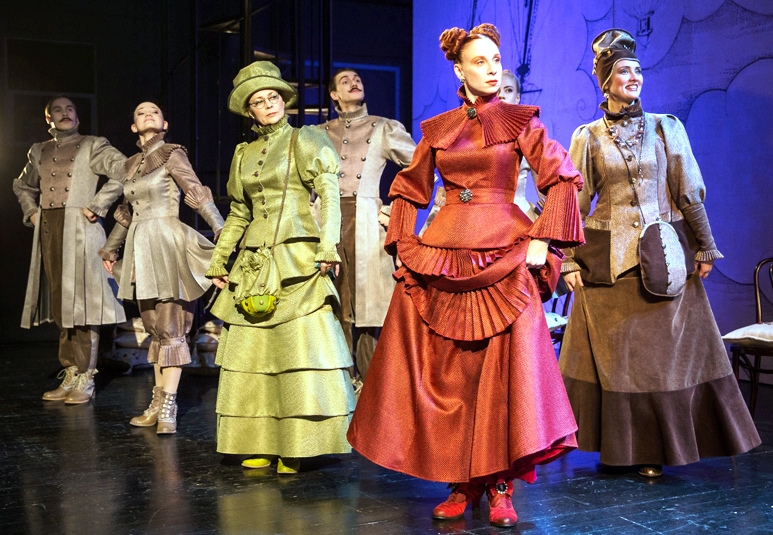 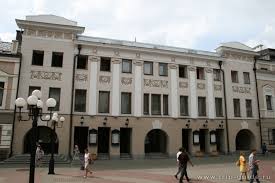 За билетами обращаться к председателям    
    профсоюзных подразделений